La qualité de nos formations vue par nos clients
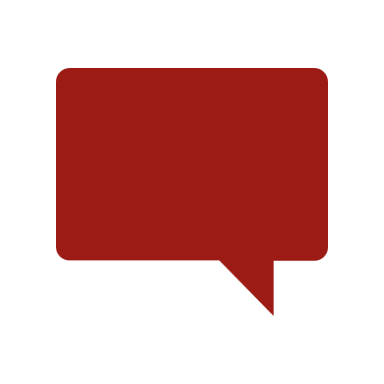 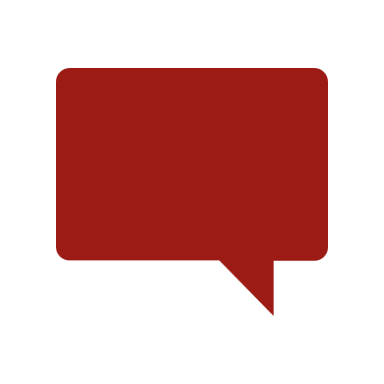 100%
100%
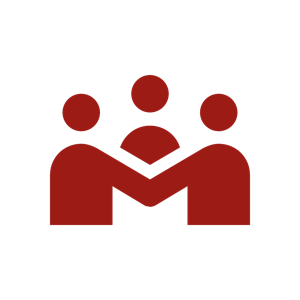 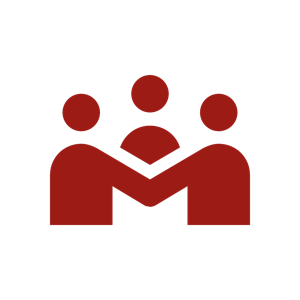 4,52
100% des stagiaires
déclarent que la formation a répondue à leurs attentes
100% des stagiaires
affirment pourvoir mettre en œuvre au moins une action à l’issue de la formation
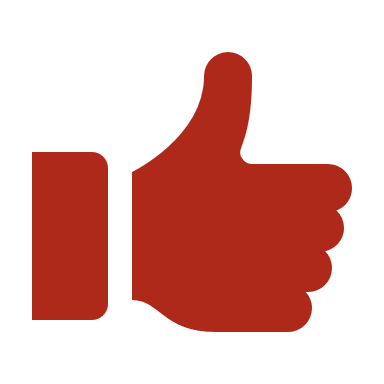 Sur une note d’évaluation de la formation de un à cinq,
les stagiaires estiment à 4,52
leur niveau de satisfaction en moyenne
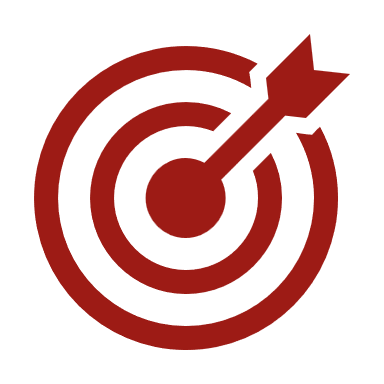 89% des stagiaires de nos formations
déclarent que les objectifs pédagogiques ont été atteints voire largement atteints.
Données recueillies sur la base des dernières années

MAJ : Déc 2024